Figure 6. A schematic model of metabolic phenotypes in Mecp2 null mice. MeCP2 co-ordinates hepatic lipid metabolism in ...
Hum Mol Genet, Volume 25, Issue 14, 15 July 2016, Pages 3029–3041, https://doi.org/10.1093/hmg/ddw156
The content of this slide may be subject to copyright: please see the slide notes for details.
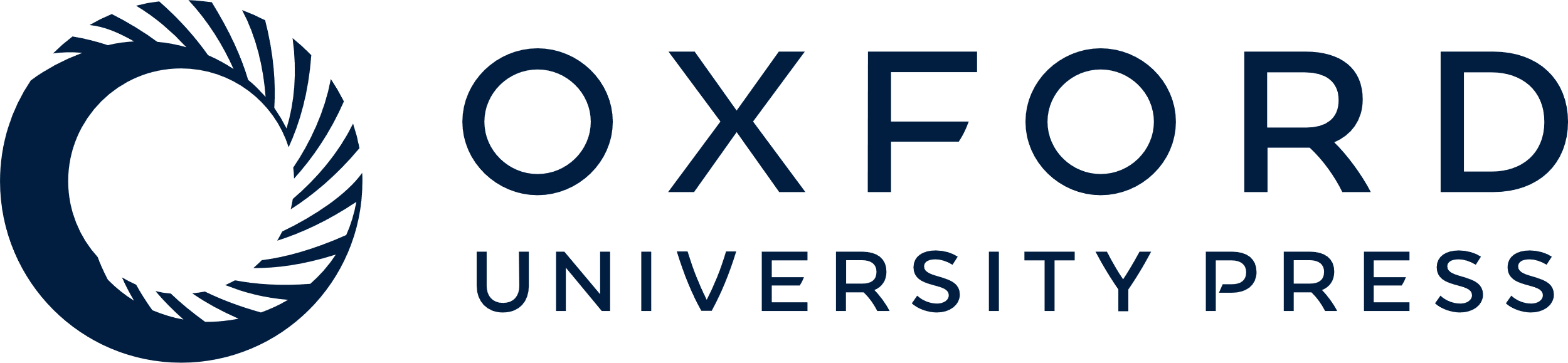 [Speaker Notes: Figure 6. A schematic model of metabolic phenotypes in Mecp2 null mice. MeCP2 co-ordinates hepatic lipid metabolism in vivo through binding HDAC3, which deactylates histone tails leading to reduced transcription at lipogenic loci. In the absence of MeCP2, HDAC3 fails to bind promoter regions, which prevents the removal of histone aceylation marks. This leads to downstream aberrant transcription of enzymes such as Sqle, which subsequently increases hepatic triglyceride and cholesterol production. Mecp2 null mice then develop severe metabolic syndrome, including reduced insulin signaling and glucose uptake (indicated by red lines), resulting in increased lipolysis, and shifting the balance between energy storage and expenditure.


Unless provided in the caption above, the following copyright applies to the content of this slide: © The Author 2016. Published by Oxford University Press.This is an Open Access article distributed under the terms of the Creative Commons Attribution Non-Commercial License (http://creativecommons.org/licenses/by-nc/4.0/), which permits non-commercial re-use, distribution, and reproduction in any medium, provided the original work is properly cited. For commercial re-use, please contact journals.permissions@oup.com]